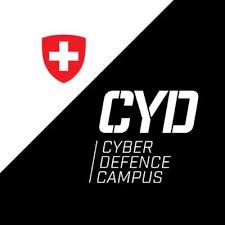 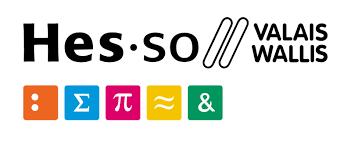 LLM-Resilient Bibliometrics:Factual Consistency Through Entity Triplet Extraction
Alexander Sternfeld1, 2, Dr. Andrei Kucharavy2, Prof. Dr. Dimitri Percia David2,Dr. Alain Mermoud1 and Prof. Dr. Julian Jang-Jaccard1

1Cyber-defense Campus, armasuisse, Science and Technology2Institute of Entrepreneurship Management, HES-SO Valais-Wallis
Today
1. Why look into LLM-generated articles?
2. Methodology
3. Results
4. Future steps
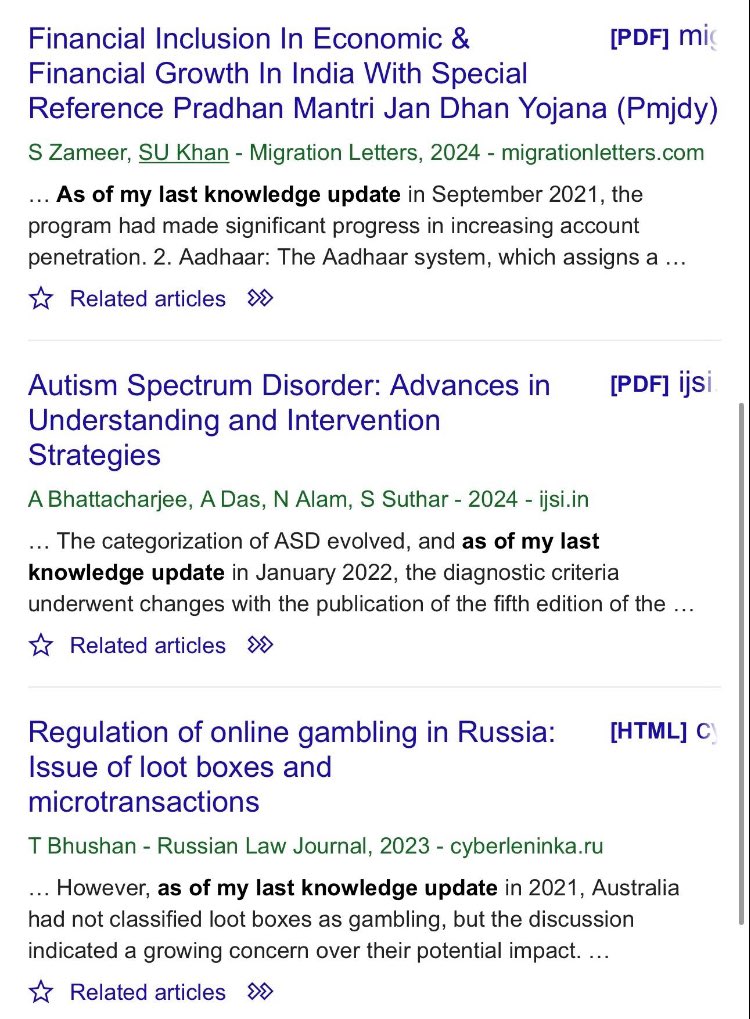 Why look into LLM-generated articles?
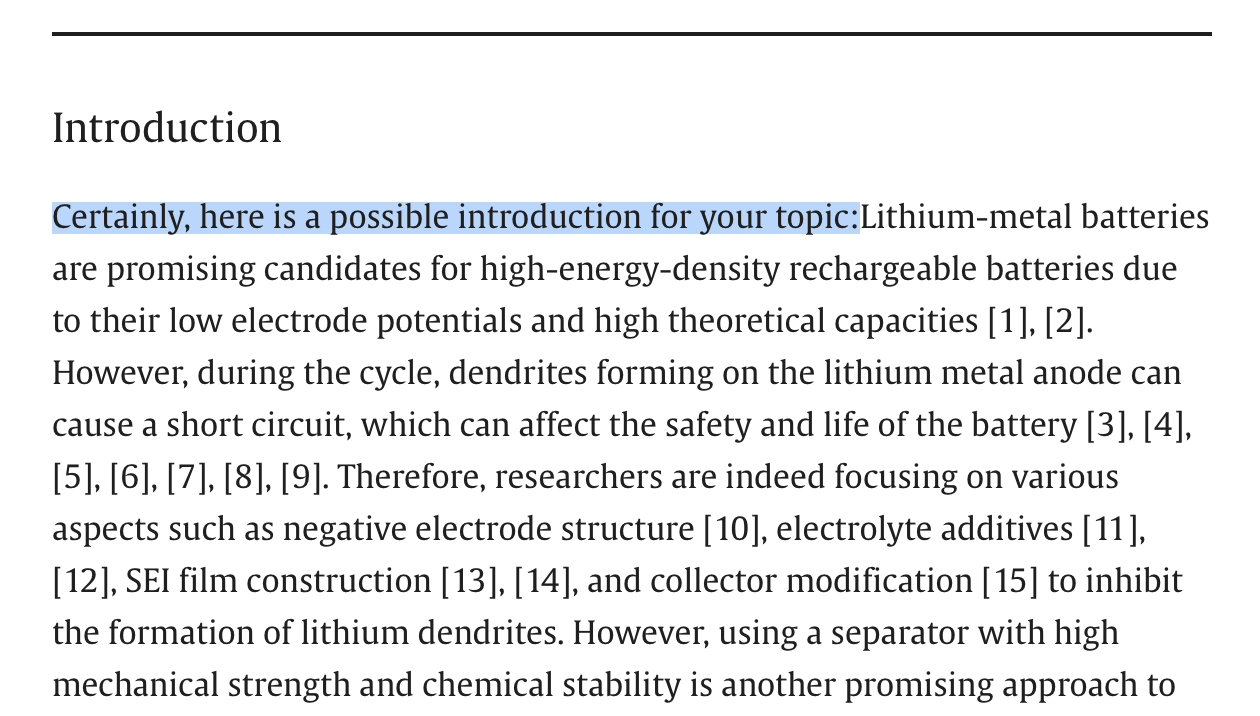 Detection of LLM-generated content
Detection of LLM-generated content has been an increasingly important research topic
 Grover could detect its own output
 However, recent work indicates that in a general setting, it is impossible to detect LLM-generated content (Henrique et al., 2023)
 Detectors that seem effective can generally be evaded by a minimally competent attacker
The risks for bibliometric analysis
Bibliometrics often use large corpuses of papers scraped from the internet
 Polluted data will throw off the findings

 Potential for malicious agents to purposefully generate papers with specifically chosen keywords
Methodology
Infactual
Human-written
LLM-generated
Factual
Entity triplets
Goal: represent each scientific paper as a set of semantic entity triplets
Example triplets:

- (application, improve, poverty prediction)- (attack, threaten, infrastructure)- (application, require, ability)- (load balancing, yield, inference acceleration)- (large language model, exhibit, performance)
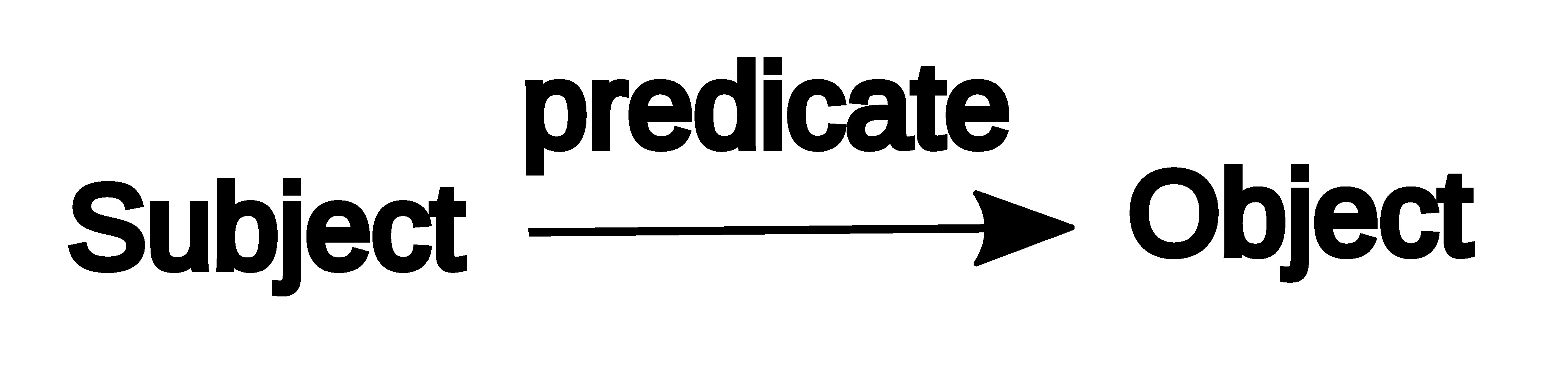 Methodology - 1
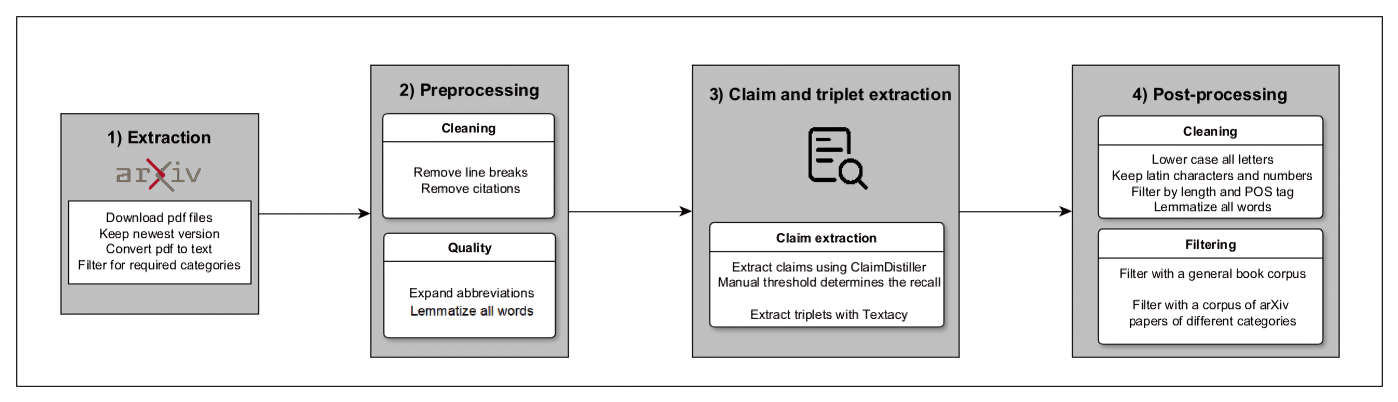 Methodology - 2
Claim extraction: 
 Use ClaimDistiller (Wei et al., 2023) to classify which sentences are claims
 Makes subsequent triplet extraction easier 
 Triplet extraction:
 We use Textacy, which is built on Spacy
 Filtering:
 Filter both on the Gutenberg book corpus and on 1000 arXiv papers from different categories
Results – triplet extraction
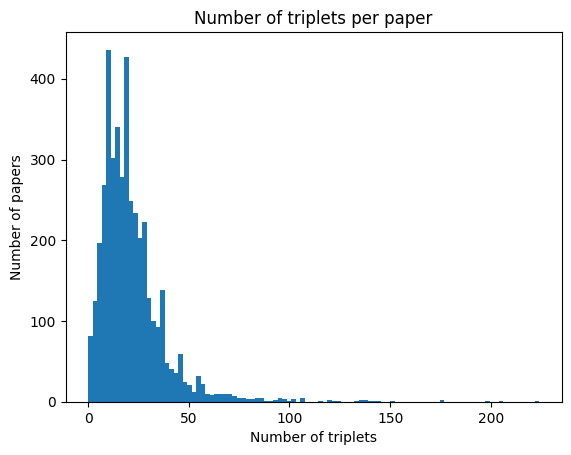 On average approximately 25 triplets per paper
Results - clustering
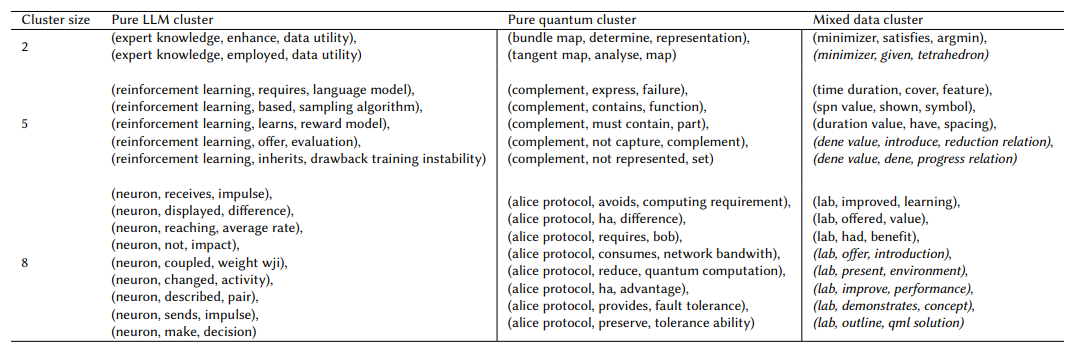 Factual consistency
As a first step towards factual consistency, we consider predicate comparisons

 Classify pairs of predicates as synonyms, hyponyms, hypernyms or antonyms
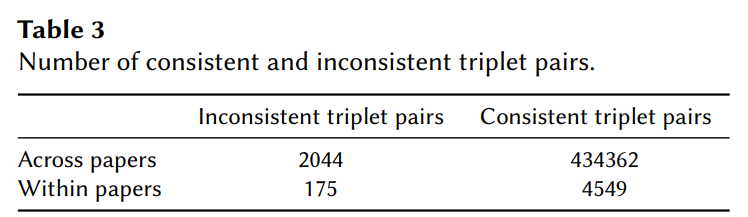 Future steps
Main challenge: the triplet extraction pipeline needs to be refined to extract more domain-specific subjects and objects (e.g. lab and model are not sufficiently informative)

 Potential directions: 
 Apply parameter-efficient fine-tuning (PEFT) on transformers for triplet extraction
 Choose a graph perspective when using the current triplets
Thank you for your attention
I would be happy to answer any questions
References
C. Chen, K. Shu, Can llm-generated misinformationbe detected?, 2023. http://dx.doi.org/10.2196/46924
 D. S. G. Henrique, A. Kucharavy, R. Guerraoui, Stochas-tic parrots looking for stochastic parrots: LLMs are easyto fine-tune and hard to detect with other LLMs, 2023. http://arxiv.org/abs/2304.08968
 X. Wei, M. R. U. Hoque, J. Wu, J. Li, Claimdistiller: Scientific claim extraction with supervised contrastive learning, in: C. Zhang, Y. Zhang, P. Mayr, W. Lu, A. Suominen, H. Chen, Y. Ding (Eds.), Proceedings of Joint Workshop of the 4th Extraction and Evaluation of Knowledge Entities from Scientific Documents (EEKE2023) and the 3rd AI + Informetrics (AII2023) co-located with the JCDL 2023, Santa Fe, New Mexico, USA and Online, 26 June, 2023, volume 3451 of CEUR Workshop Proceedings, CEUR-WS.org, 2023, pp. 65–77. URL: https://ceur-ws.org/Vol-3451/paper11.pdf
Results – clustering
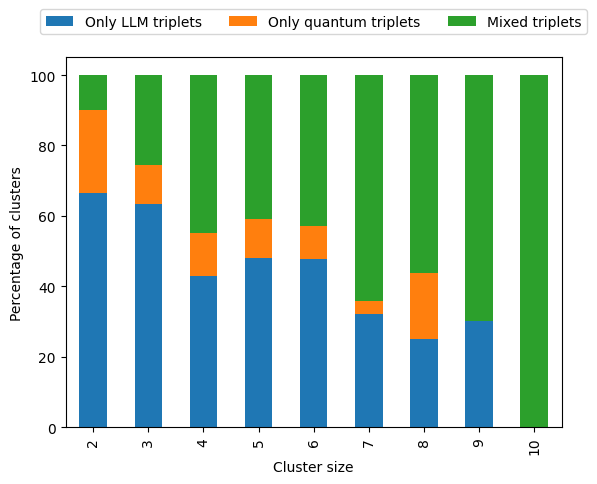 To compare triplets for factual consistency, we cluster them based on the subjects

 Larger clusters tend to be more domain-agnostic